U10what`s school like ?conversation
Safa Salman AlHerz
What day is today ?
Today is Sunday
14 \7 \1444 H
What data is today ?
20XX
Contoso business plan
2
Warm up
20XX
Contoso business plan
3
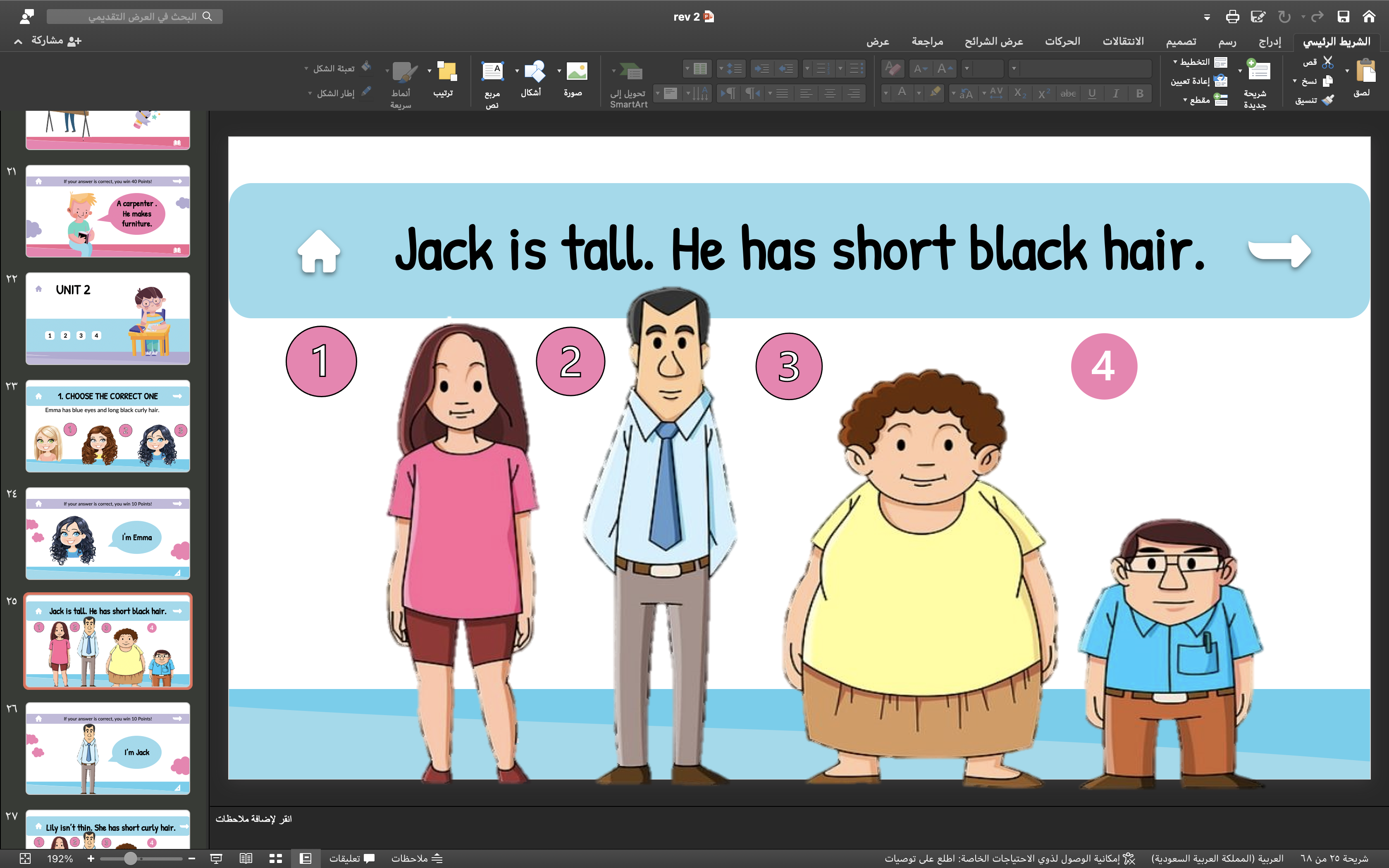 20XX
Contoso business plan
4
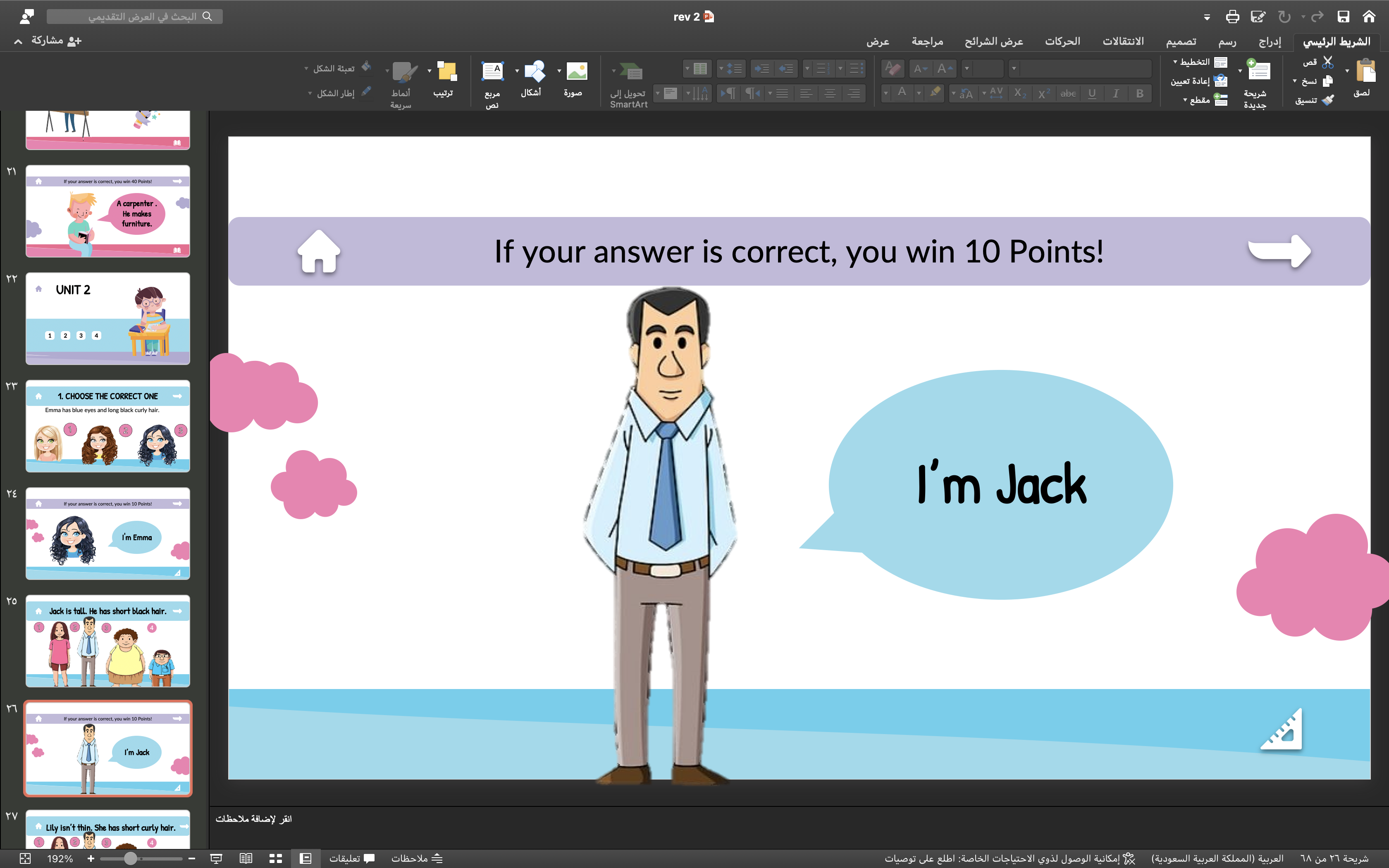 6\conversation
Objectives:
1-
20XX
Contoso business plan
5
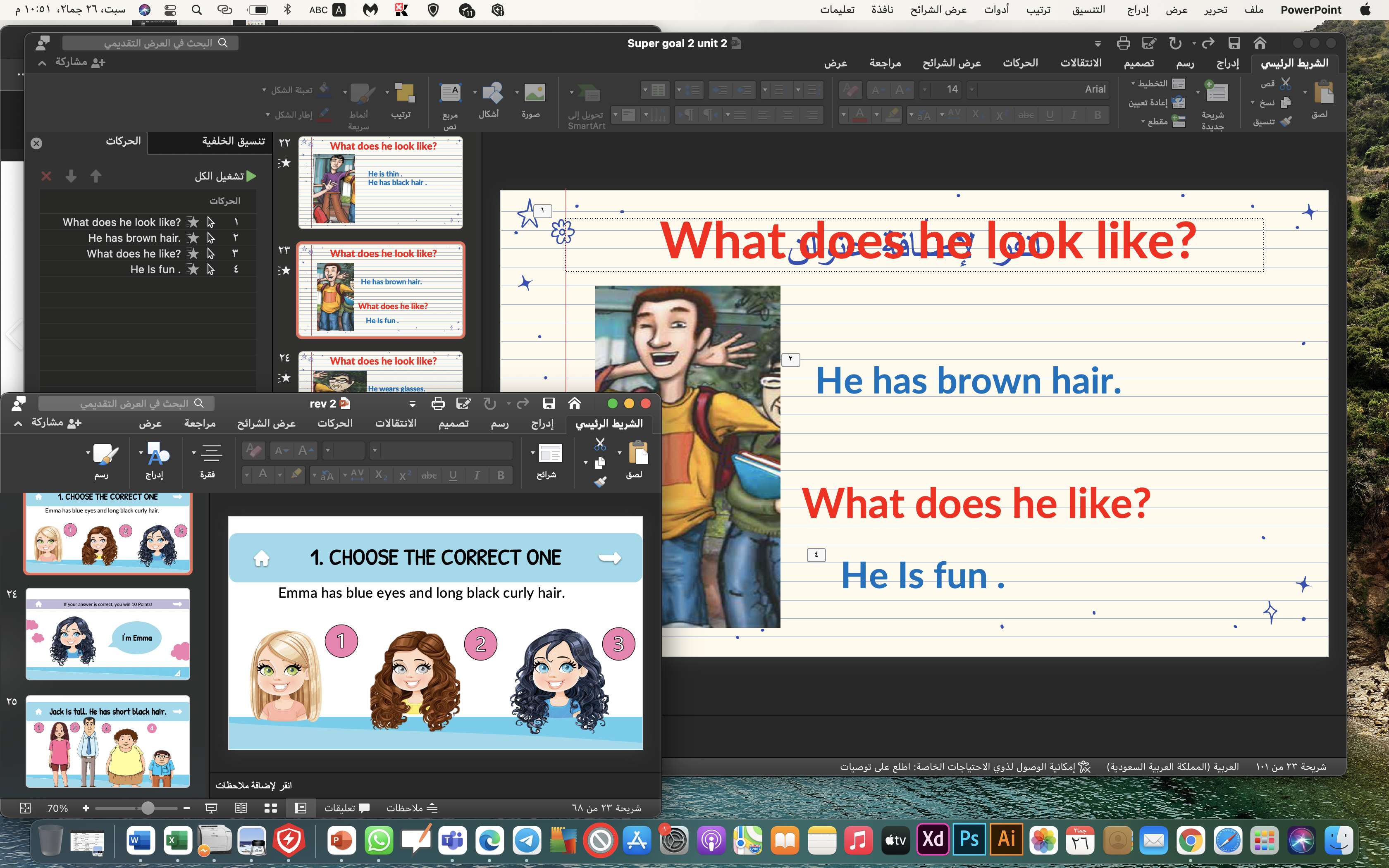 20XX
Contoso business plan
6
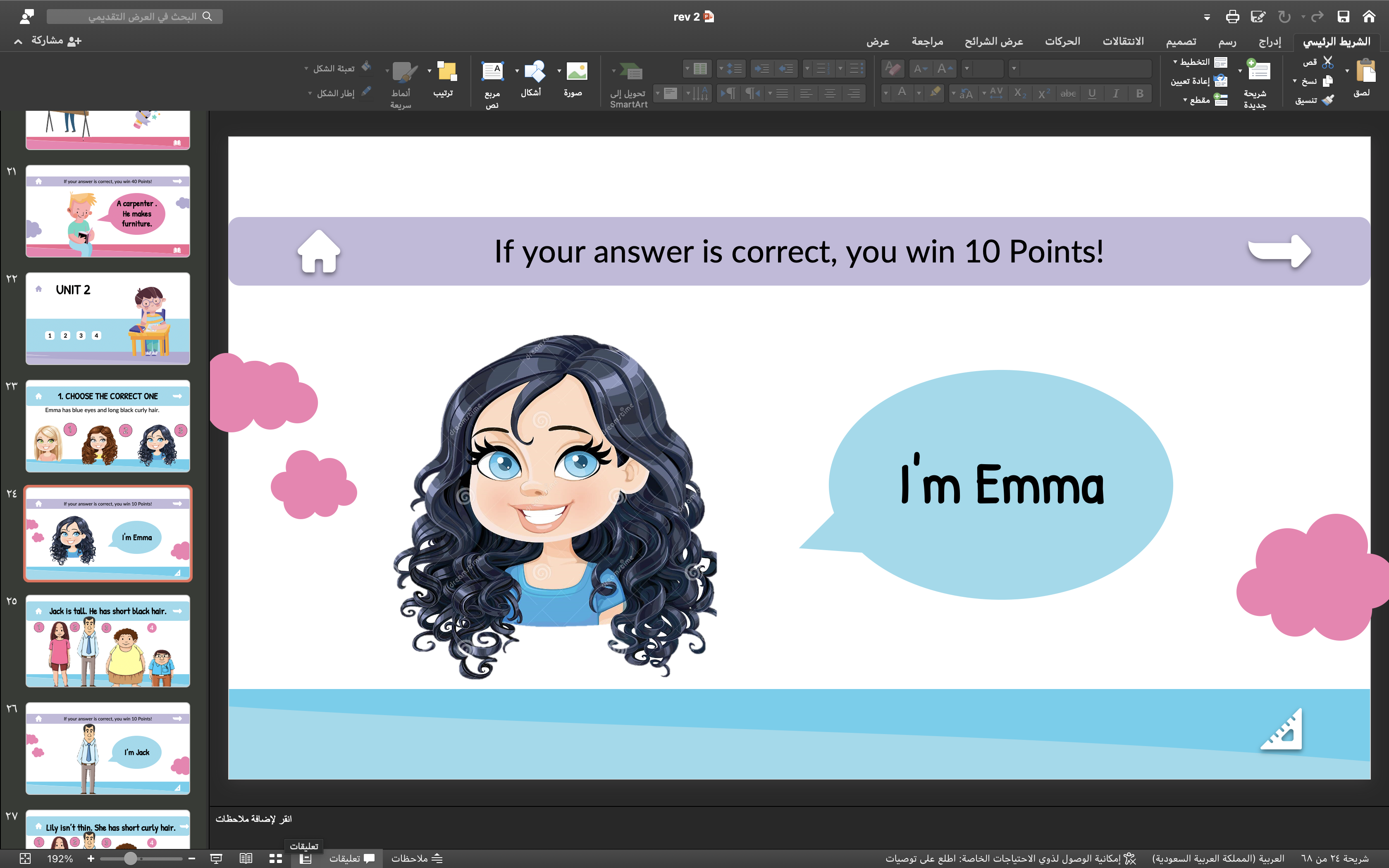 20XX
Contoso business plan
7
conversation
Objectives
1\Read a conversation correctly
2\ Answer questions after reading

3\ Identify some adjectives
20XX
Contoso business plan
8
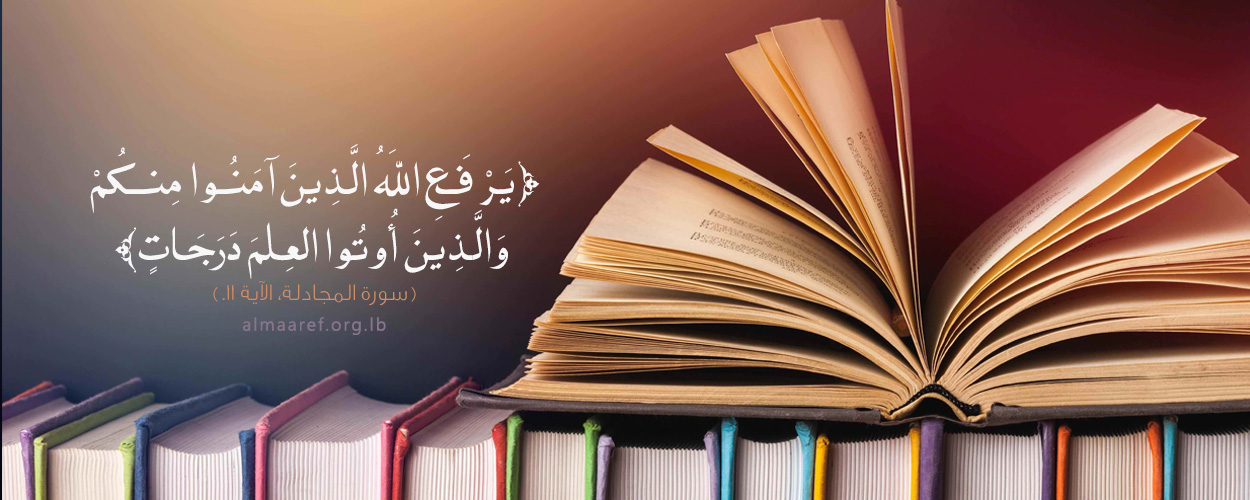 20XX
Contoso business plan
9
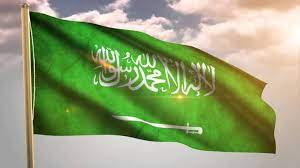 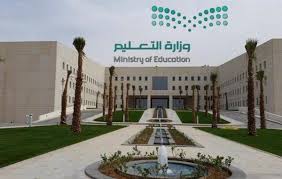 20XX
Contoso business plan
10
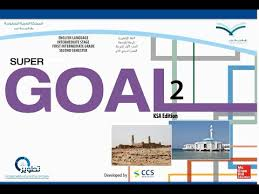 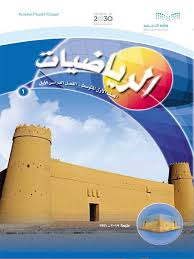 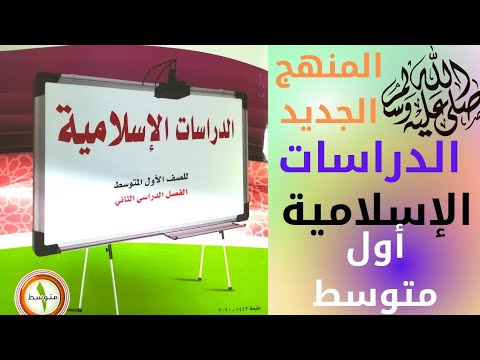 What subject do you like ? Why ?
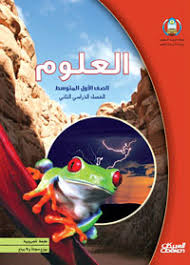 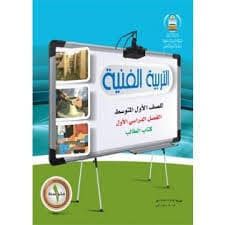 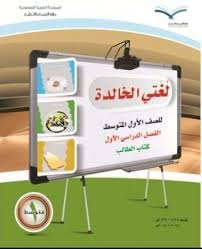 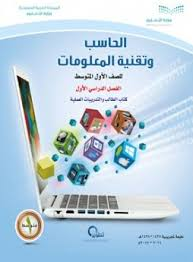 11
How many character there in the conversation ?
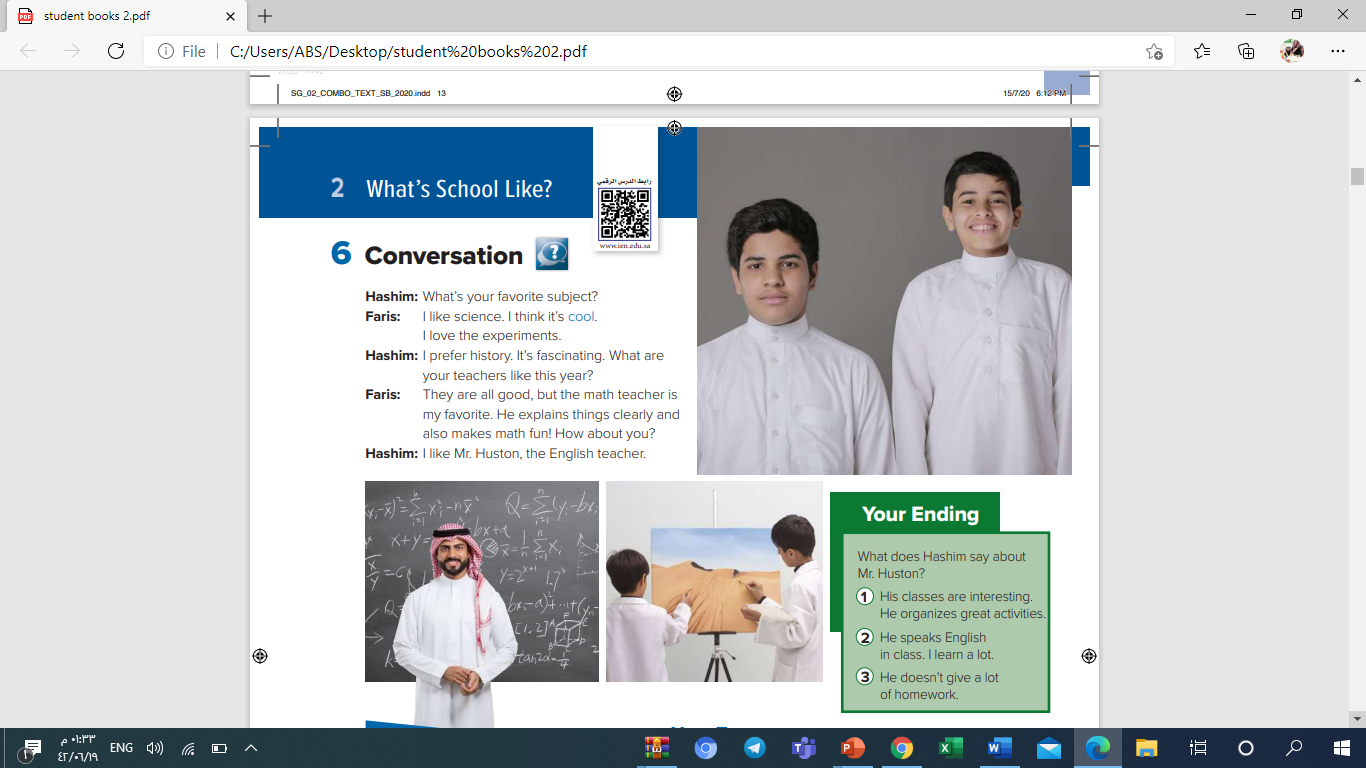 What are their names?
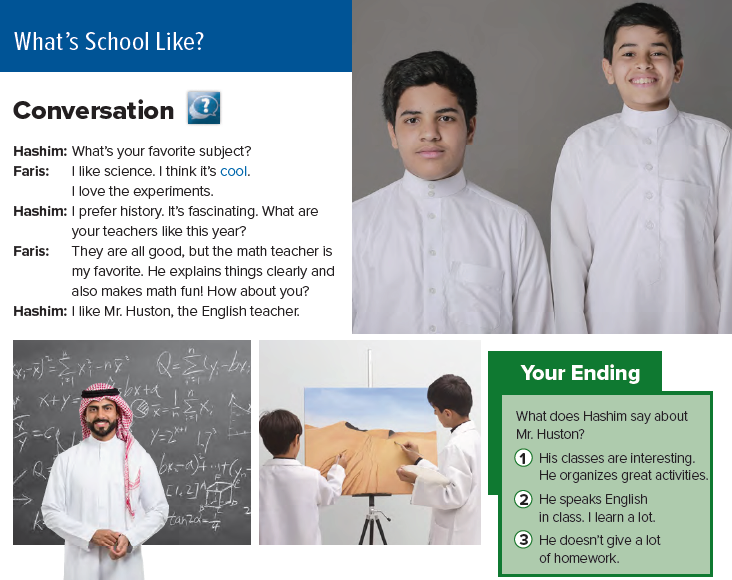 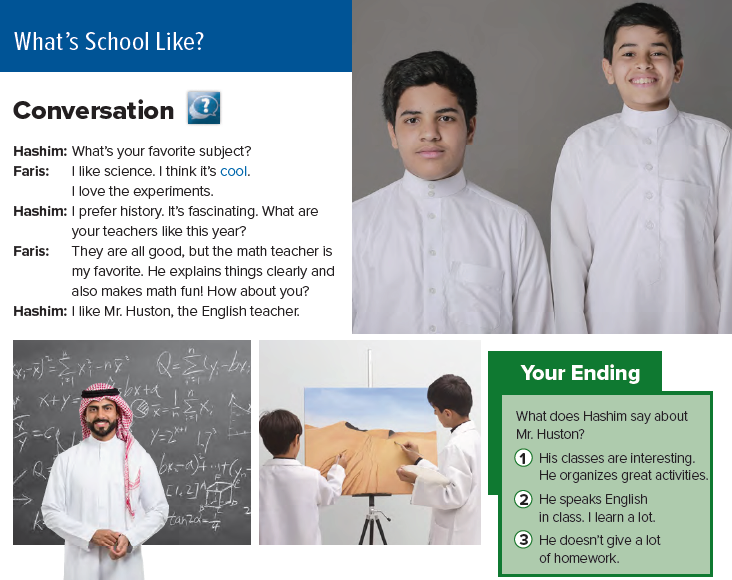 Flora Berggren
Rajesh Santoshi
Chief Operations Officer
VP Marketing
12
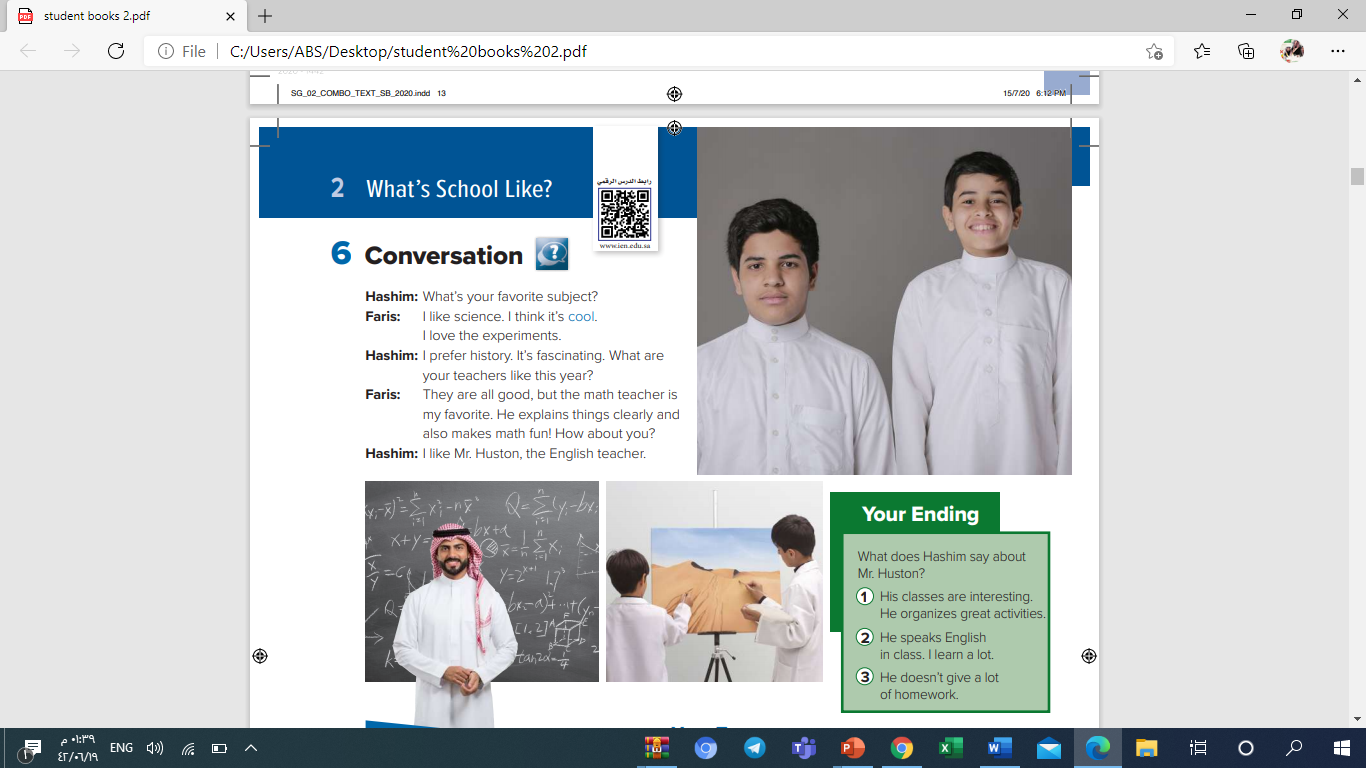 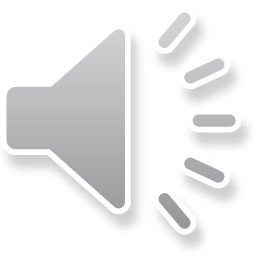 Listen  then choose the ending you like the most.
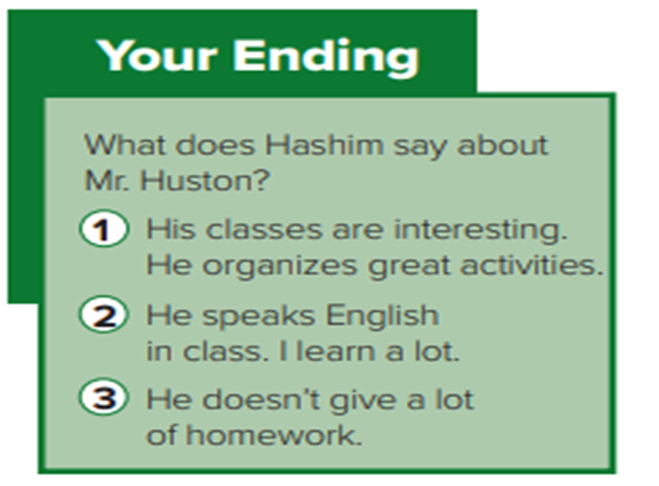 20XX
13
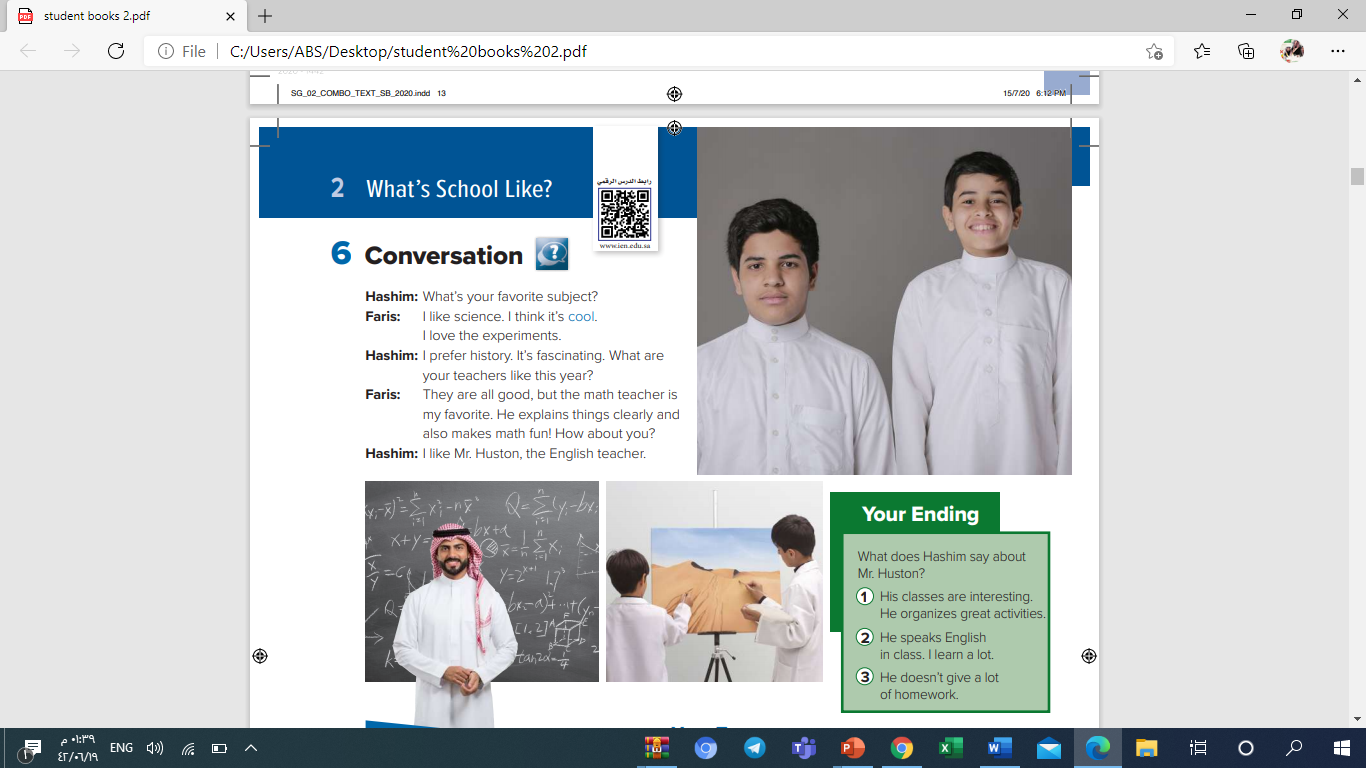 1-Underline 
the adjectives.
2- What are the
 synonyms for:
great
Cool ≈                          
  fascinating ≈
interesting
3-What are the
 opposites of
Fun ≠
  good ≠
boring
bad
Contoso business plan
14
Read the conversation   then answer the questions
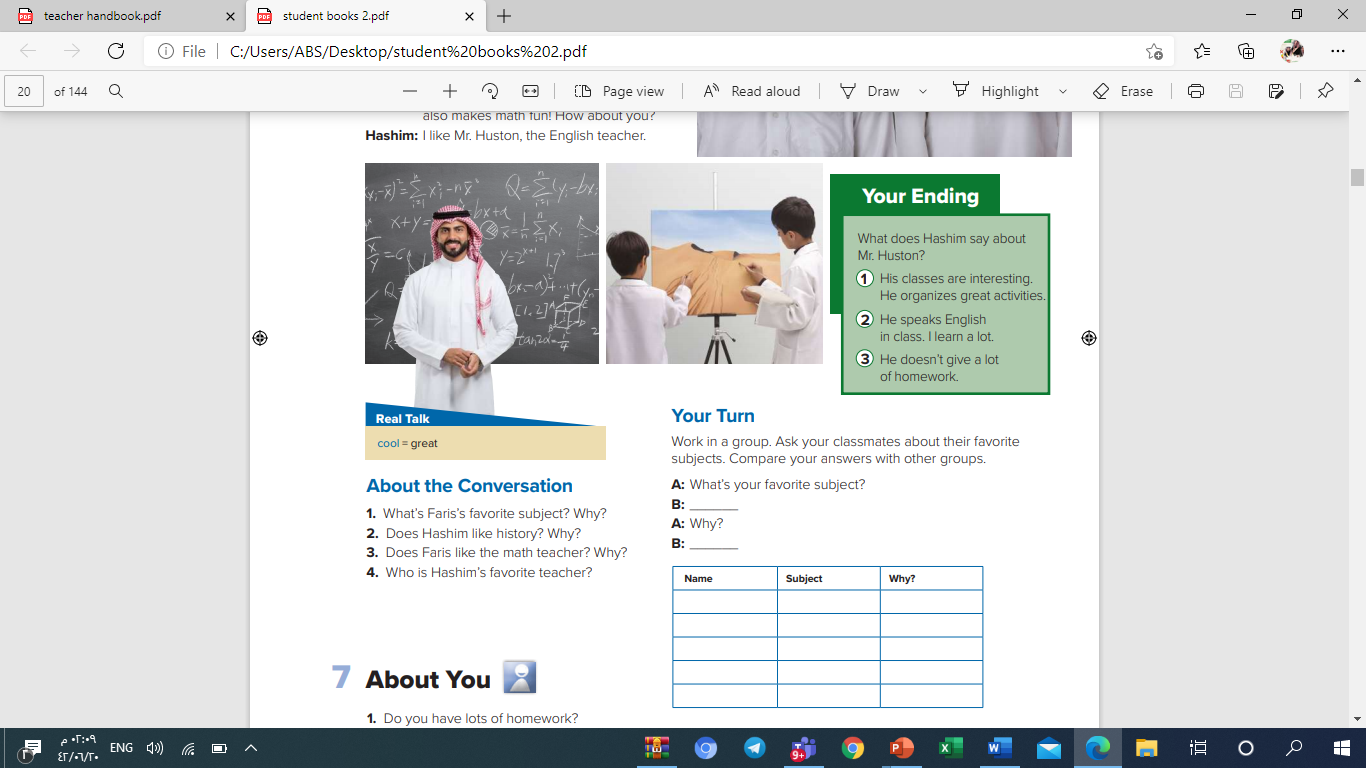 15
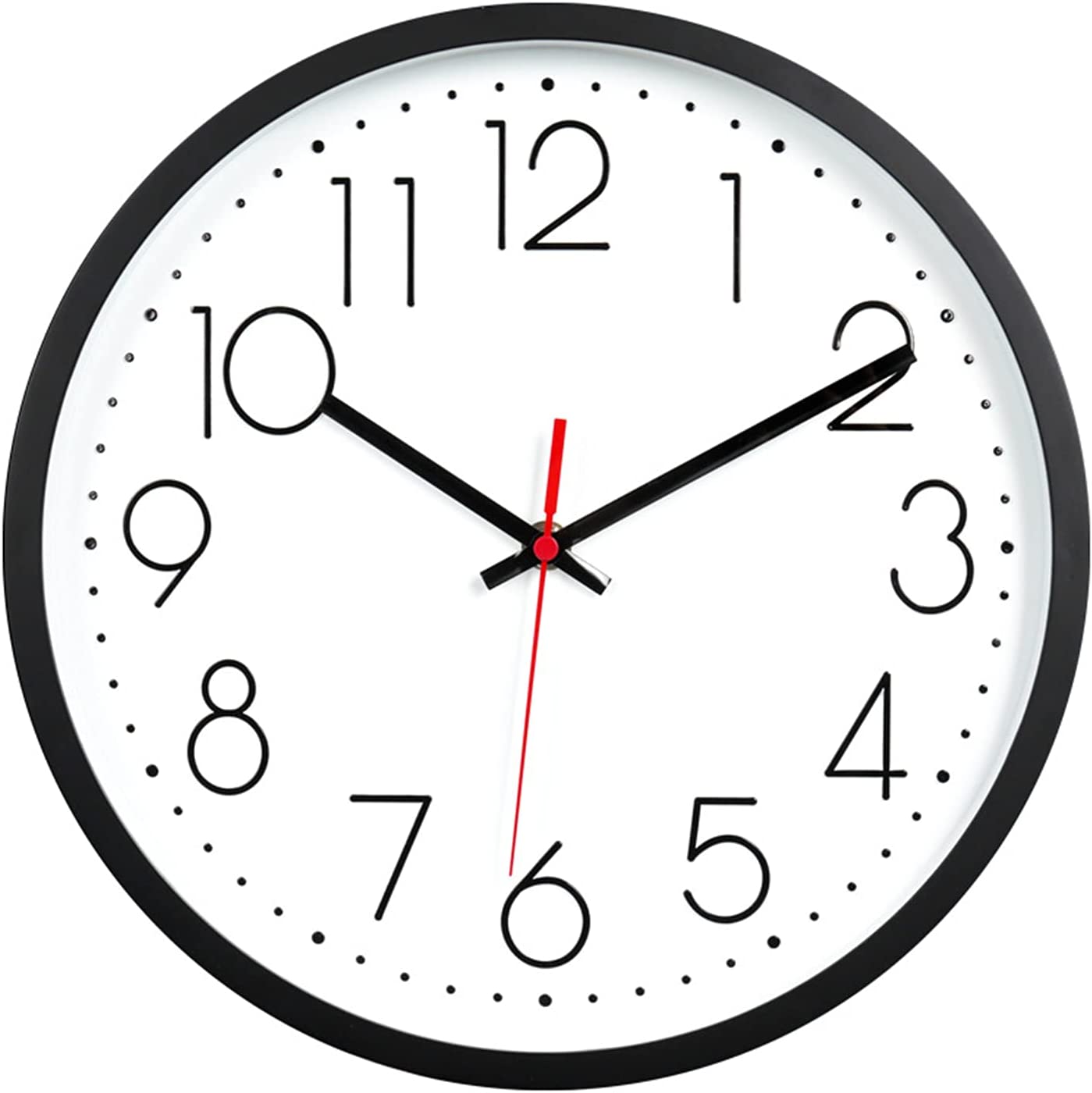 One minute strategy
16
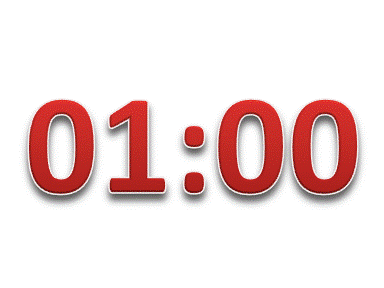 20XX
Contoso business plan
17
answer the questions
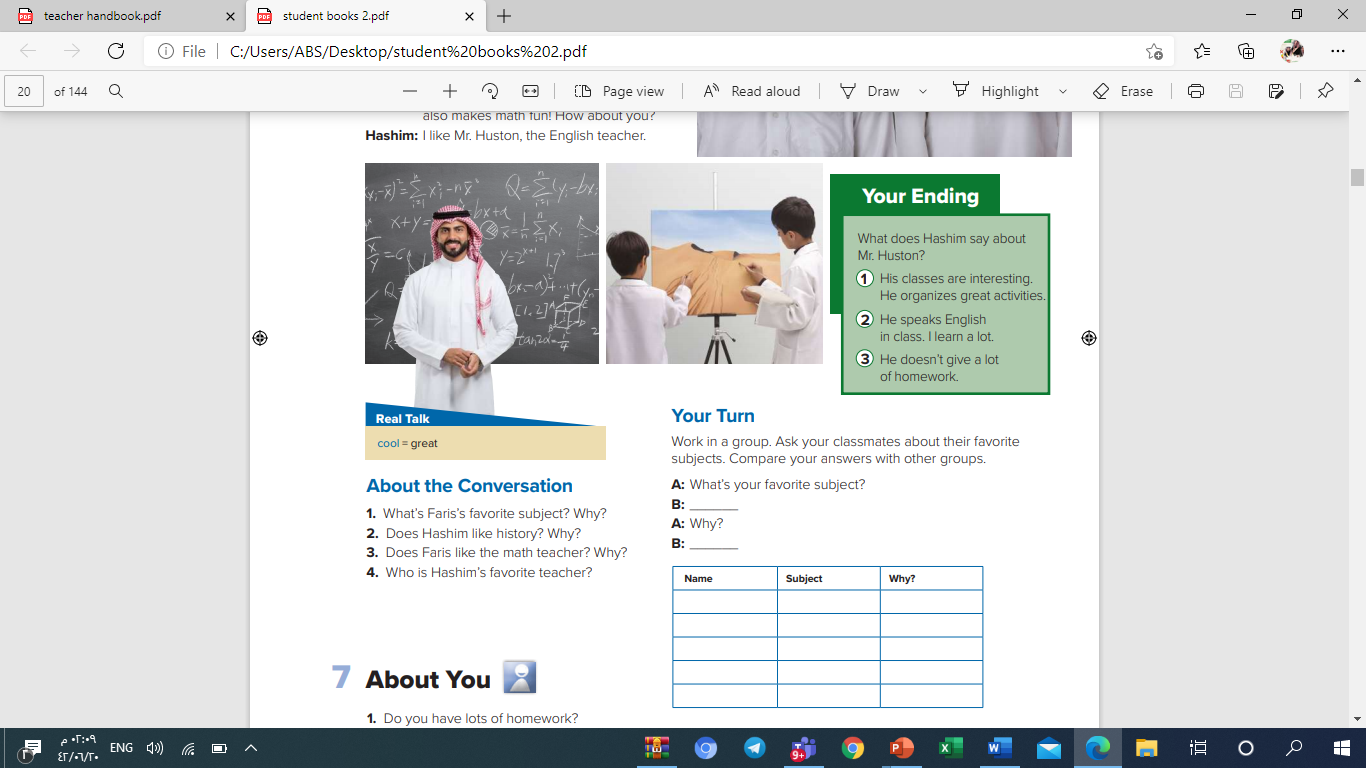 1-it’s science. Because he thinks it’s cool.
2-Yes, he does. Because it’s fascinating.
3-Yes,he does. Because he explains
 things clearly and also makes math fun!
4-Mr. Huston, the English teacher.
18
Let's practice
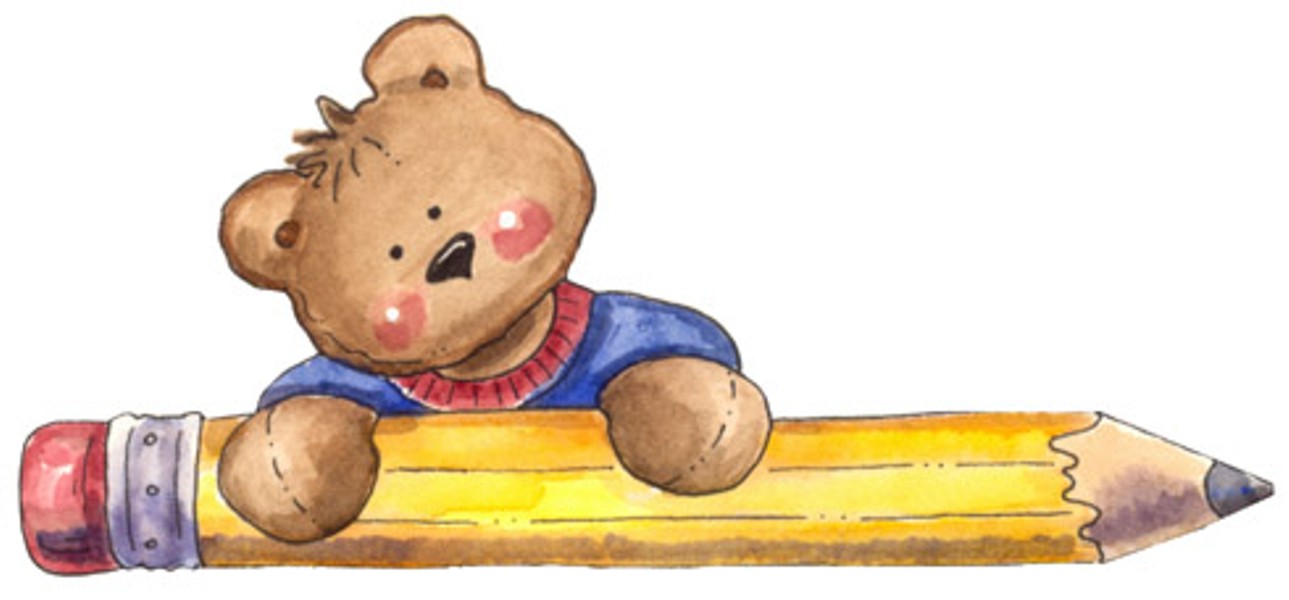 Task: move to the groups then fill the chart (4min)
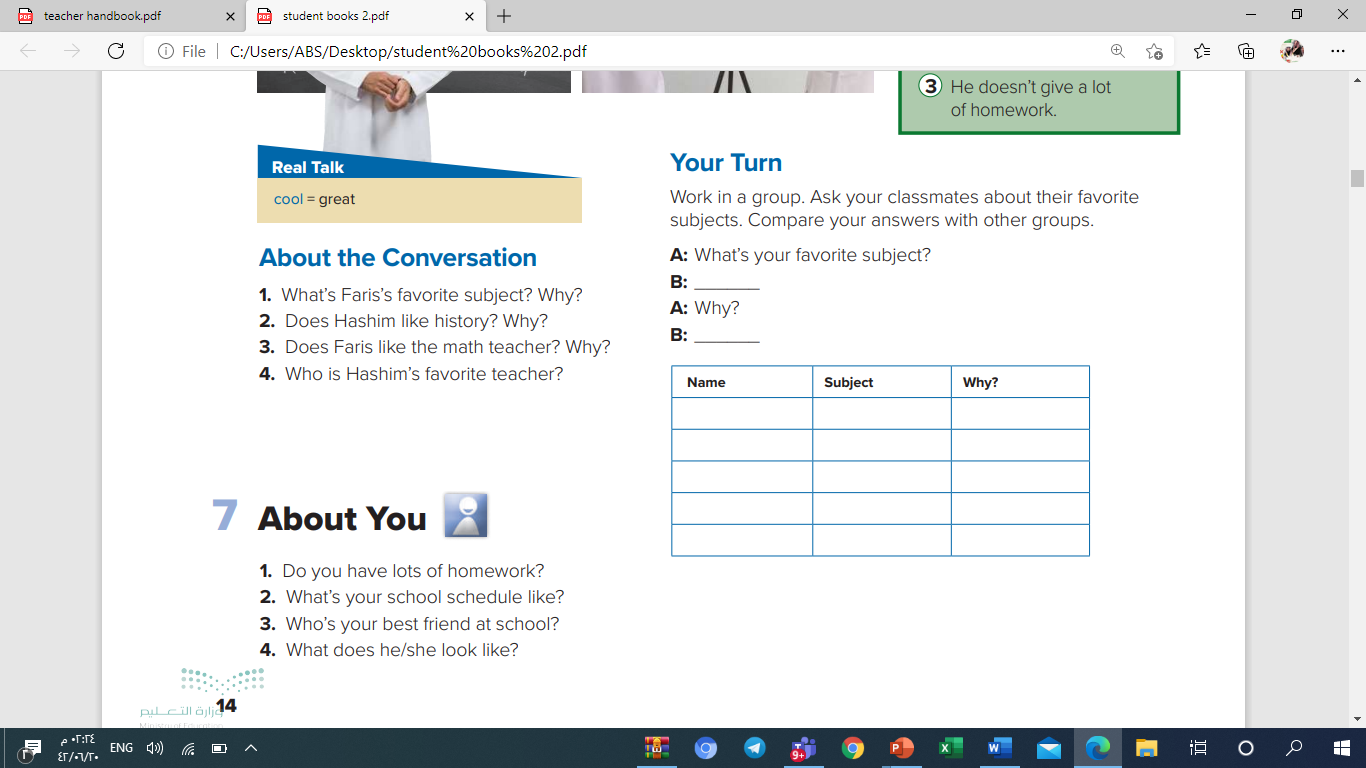 20XX
Contoso business plan
20
HOMEWORK
Open page 226

Answer C \ D
20XX
Contoso business plan
21
Thank You
Don’t forget your homework at
 Madrasati platform
Have a nice day
Your teacher \ Safa Salman AlHerz
22